MADAGASKAR
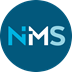 Fakta om Madagaskar
24 millioner innbyggere

41% av befolkningen er kristne

1 av 3 gassere er analfabeter

50% av alle barn under 5 år er underernærte
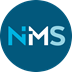 Din støtte gir
barn og unge 
en bedre 
hverdag
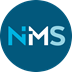 Du  bidrar 
til å gi 
kvinner og barn
helseoppfølging
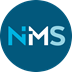 Du gir barn
 mulighet til å 
gå på skole
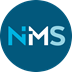 Skolegang for 
blinde og døve 
er en prioritert
oppgave
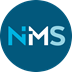 Sammen med Den gassisk-lutherske kirke deler vi
troen på
Jesus
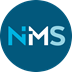 Din støtte er med på 
å utdanne framtidige 
prester og ledere i 
Den gassisk-lutherske 
kirke
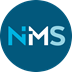 Kirken er i 
stadig vekst
Å formidle 
evangeliet 
og skape fredelig 
sameksistens 
mellom kristne 
og muslimer er en 
viktig oppgave
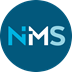 Kirken jobber 
også med 
å hjelpe mennesker
til å ta i bruk sine 
gaver og talenter
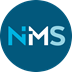 Din støtte 
bidrar til å bygge 
og trygge 
lokalsamfunn
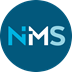 NMS er en 
frivillig organisasjon 
forankret i 
Den norske kirke
Gjør tro til handling
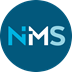 Få magasinet Misjonstidende gratis tilsendt 
seks ganger i året 

Send NMS MT til 2490
Gjør tro til handling
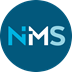 Sammen
Deler vi troen 
på Jesus
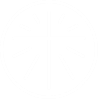 Kjemper vi 
mot urettferdighet
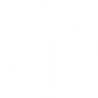 Utrydder vi fattigdom
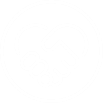 Ditt 
engasjement 
utgjør 
en forskjell
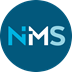 Besøk vår nettside for mer informasjon:
www.nms.no
Gjør tro til handling
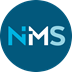